Midtals Idræts Forening - - - - - >
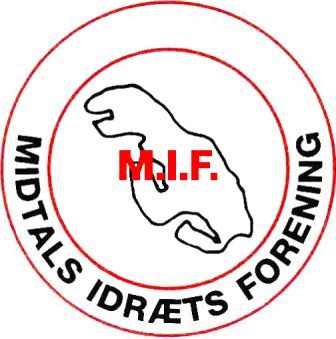 Læs mere om MIF på   :   www.mif.dk
1